Zdhhc4 Cas9-CKO Strategy
Designer: Jiaojiao YanReviewer: Jia Yu Design Date: 2023.12.6
Overview
Target Gene Name
Zdhhc4
Project Type
Cas9-CKO
Genetic Background
C57BL/6JGpt
Strain Strategy
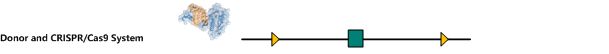 4
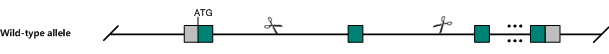 3
4
5
8
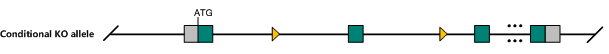 3
4
5
8
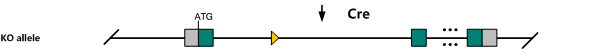 3
5
8
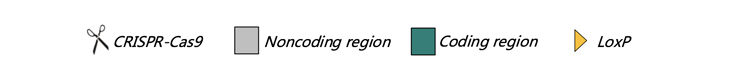 Schematic representation of CRISPR-Cas9 engineering used to edit the Zdhhc4 gene.
Technical Information
The Zdhhc4 gene has 13 transcripts. According to the structure of Zdhhc4 gene, exon4 of Zdhhc4-201 (ENSMUST00000001900.9) transcript is recommended as the knockout region. The region contains 74bp coding sequence.  Knocking out the region will result in disruption of protein function. 
In this project we use CRISPR-Cas9 technology to modify Zdhhc4 gene. The brief process is as follows: CRISPR-Cas9 system and Donor were microinjected into the fertilized eggs of C57BL/6JGpt mice. Fertilized eggs were transplanted to obtain positive F0 mice which were confirmed by PCR and on-target amplicon sequencing. A stable F1-generation mouse strain was obtained by mating positive F0-generation mice with C57BL/6JGpt mice and confirmation of the desired mutant allele was carried out by PCR and on-target amplicon sequencing.
The flox mice will be knocked out after mating with mice expressing Cre recombinase, resulting in the loss of function of the target gene in specific tissues and cell types.
Gene Information
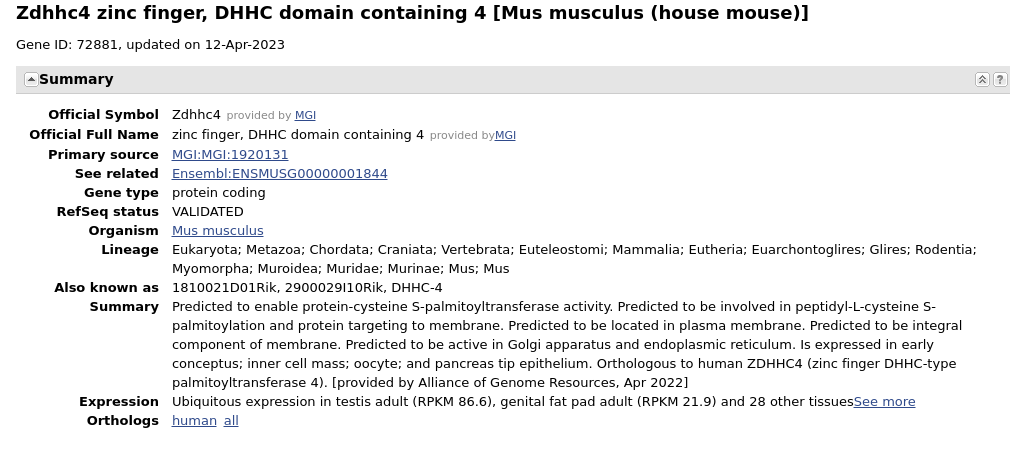 Source: https://www.ncbi.nlm.nih.gov/
Transcript Information
The gene has 13 transcripts,all transcripts are shown below:
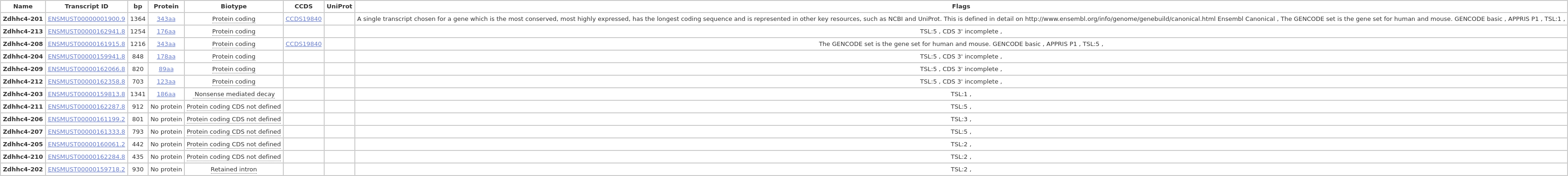 The strategy is based on the design of Zdhhc4-201 transcript, the transcription is shown below:
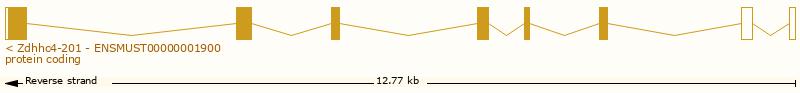 Source: https://www.ensembl.org
Genomic Information
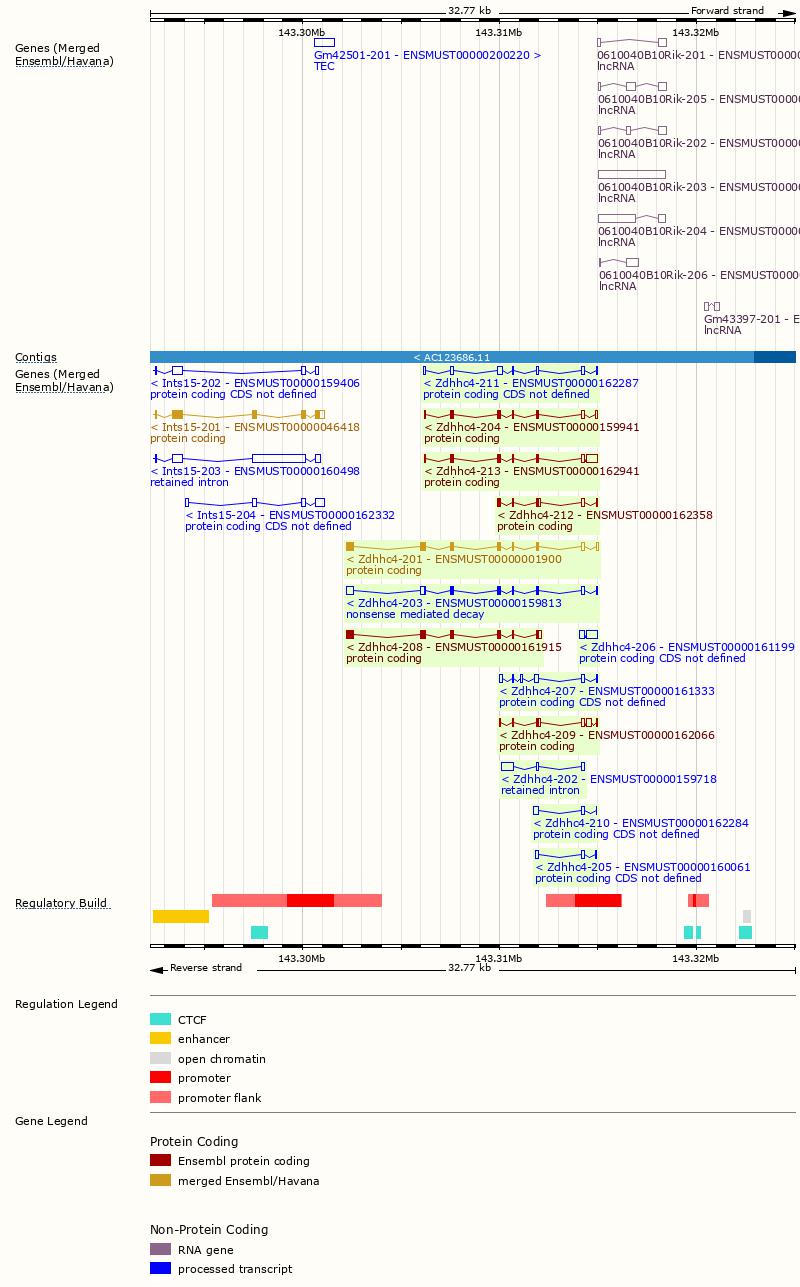 Source: : https://www.ensembl.org
Protein Information
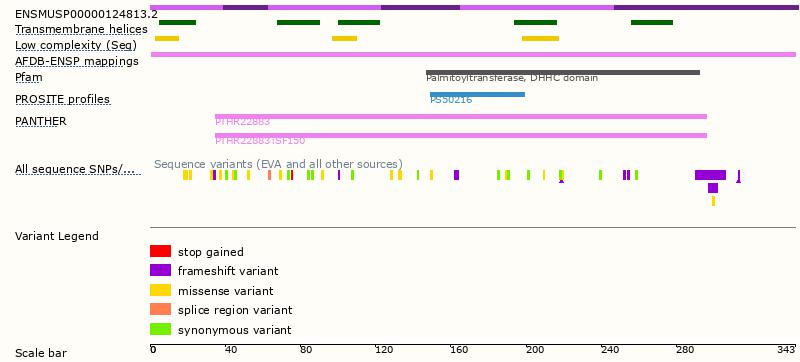 Source: https://www.ensembl.org
Mouse Phenotype Information (MGI)
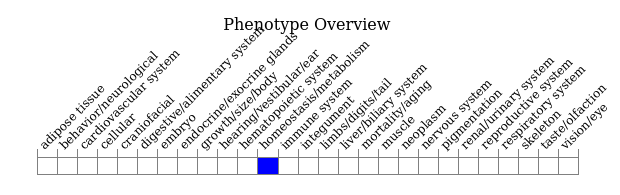 Mice homozygous for a null allele exhibit impaired fatty acid uptake and impaired adaptive thermogenesis.
Source: https://www.informatics.jax.org
Important Information
According to MGI, the homozygous mice that have knocked out this gene currently have no lethal phenotype.
The lengths of the intron 4-5(574bp) of the gene Zdhhc4 is short, and the insertion of the loxp may affect normal splicing.
The impact of this strategy on transcript Zdhhc4-204, Zdhhc4-209, Zdhhc4-212 and Zdhhc4-213 are unknown.
The knockout region is approximately 3.8kb away from the 5’ end of the gene 0610040B10Rik, which may affect the regulation of the 5-terminal.
Zdhhc4 is located on Chr5. If the knockout mice are crossed with other mouse strains to obtain double homozygous mutant offspring, please avoid the situation that  the second gene is on the same chromosome.
This Strategy is designed based on genetic information in existing databases. Due to the complexity of biological processes, all risk of loxp insertion on gene transcription, RNA splicing and protein translation cannot be predicted at the existing technology level.